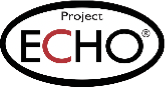 Pediatric Sleep ECHO® Case Presentation
Presenter(s): John Finigan, MD, Vanessa Cubellis, LMHC
Date: 12/11/2024
Contact Info: Waterman Pediatrics
PLEASE NOTE: Project ECHO case consultations do not create or otherwise establish a provider-patient relationship between any clinician and any patient whose case is being presented in a project ECHO setting
Prepared by Care Transformation Collaborative of RI
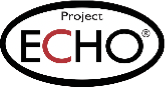 Basic Patient Information
Do Not Include PHI
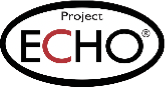 Social/Family History
Do Not Include PHI
Prepared by Care Transformation Collaborative of RI
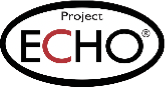 Do Not Include PHI
Prepared by Care Transformation Collaborative of RI
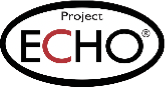 IBH Treatment/Interventions
Do Not Include PHI
Prepared by Care Transformation Collaborative of RI
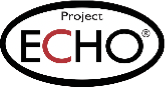 Patient /Family Successes and Strengths
Do Not Include PHI
Mother brings patient to therapy. 
Patient has made moderate progress with decreasing symptoms of social anxiety since intake
Patient declines using phone in bed, declines substance use
Prepared by Care Transformation Collaborative of RI
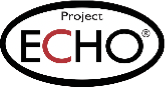 Reasons for Selecting this Case
Do Not Include PHI
Prepared by Care Transformation Collaborative of RI
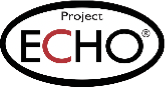 Summary & Clarifying Questions